Муниципальное дошкольное образовательное учреждение детский сад №20 «Умка»Краткая презентация основной образовательной программы муниципального дошкольного образовательного учреждения детский сад №20 «Умка»2019г.
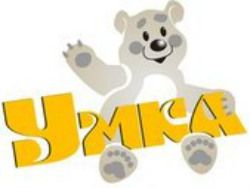 Целевой раздел основной общеобразовательной программы
Образовательная программа муниципального дошкольного образовательного учреждения детского сада № 20  «Умка»  разработана в соответствии с Федеральным государственным образовательным стандартом дошкольного образования, с концептуальными положениями Примерной основной образовательной программы дошкольного образования, одобренной решением федерального учебно-методического объединения по общему образованию (протокол от 20 мая 2015 г. № 2/15) и методических материалов образовательной программы дошкольного образования «От рождения до школы», разработанной коллективом авторов: руководители авторского коллектива и научные редакторы программы: доктор педагогических наук, профессор Н.Е. Веракса, доктор педагогических наук, профессор Т.С. Комарова, заслуженный учитель России М.А. Васильева.
Нормативно-правовая база
Образовательная программа муниципального дошкольного образовательного учреждения детского сада № 20 «Умка» разработана в соответствии с:
- Федеральным законом от 29 декабря 2012 года № 273- ФЗ «Об образовании в  Российской Федерации»;
- Федеральным законом от 24 июля 1998 года № 124-ФЗ «Об основных гарантиях прав ребенка в Российской Федерации»;
- Санитарно-эпидемиологическими правилами и нормативами СанПиН 2.4.1.3049-13 "Санитарно-эпидемиологические требования к устройству, содержанию и организации режима работы дошкольных образовательных организаций" постановление от 15 мая 2013 г. № 26: изменениями, внесенными: - постановлением Главного государственного санитарного врача Российской Федерации от 27 августа 2015 года N 41;
- Приказом Министерства образования и науки Российской Федерации от 30.08.2013 г. № 1014 «Об утверждении Порядка организации и осуществления образовательной деятельности по основным общеобразовательным программам - образовательным программам дошкольного образования»;
- Приказом Министерства образования и науки Российской Федерации от 17.10.2013 г. № 1155 «Об утверждении федерального	государственного образовательного стандарта дошкольного образования»;
- Письмом Министерства образования и науки РФ и Департамента общего образования от 28 февраля 2014 года № 08-249 «Комментарии к ФГОС дошкольного образования»;
- Конвенцией о правах ребенка;
-Уставом муниципального дошкольного образовательного учреждения детского сада №20 «Умка»  (утвержден постановлением Администрации Угличского муниципального района от 08.12.2014 №2130 в редакции от  17.02.2016 №149);
Цель Программы:
- проектирование социальных ситуаций развития ребенка и развивающей предметно-пространственной	среды,	обеспечивающих	позитивную социализацию, мотивацию и поддержку индивидуальности детей, через общение, игру, познавательно- исследовательскую деятельность и другие формы активности. содействие взаимопониманию и сотрудничеству между людьми, способствует  реализации права детей на свободный выбор мнений и убеждений, обеспечивает  развитие способностей каждого ребенка, формирование и развитие личности ребенка в соответствии с принятыми в семье и обществе духовно-нравственными и социокультурными ценностями в целях интеллектуального, духовно-нравственного, творческого и физического развития ребенка, удовлетворения его образовательных потребностей и интересов.
Задачи Программы:
- охрана и укрепление физического и психического здоровья детей, в том числе их эмоционального благополучия;
- обеспечение равных возможностей для полноценного развития каждого ребёнка в период дошкольного детства независимо от места проживания, пола, нации, языка, социального статуса,
- создание благоприятных условий развития детей в соответствии с их возрастными и индивидуальными особенностями и склонностями, развитие способностей и творческого потенциала каждого ребёнка как субъекта отношений с самим собой, другими детьми, взрослыми и миром;
- объединение обучения и воспитания в целостный образовательный процесс на основе духовно-нравственных и социокультурных ценностей и принятых в обществе правил и норм поведения в интересах человека, семьи, общества;
-	формирование	социокультурной	среды,	соответствующей	возрастным, индивидуальным, психологическим и физиологическим особенностям детей;
- обеспечение психолого-педагогической поддержки семьи и повышение компетентности родителей (законных представителей) в вопросах развития и образования, охраны и укрепления здоровья детей.
- обеспечение преемственности целей, задач и содержания образования, реализуемых в рамках образовательных программ различных уровней (преемственность основных образовательных программ дошкольного и начального общего образования);
3. Принципы и подходы к формированию общеобразовательной программы
Поддержка разнообразия детства.
Сохранение уникальности и самоценности детства 
Позитивная социализация ребенка 
Личностно-развивающий и гуманистический характер взаимодействия взрослых (родителей(законных представителей), педагогических и иных работников детского сада) и детей.

Содействие и сотрудничество детей и взрослых, признание ребенка полноценным участником (субъектом) образовательных отношений. 
Сотрудничество детского сада с семьей. 
. Индивидуализация дошкольного образования 
Возрастная адекватность образования. 
Развивающее вариативное образование
. Полнота содержания и интеграция отдельных образовательных областей
Инвариантность ценностей и целей при вариативности средств реализации и достижения целей Программы.
Значимые характеристики ДОУ
МДОУ детский сад №20  «Умка»  осуществляет образовательную деятельность  с детьми  в возрасте от 1 года до 7 лет  в режиме пятидневной рабочей недели с 7.00 до 19.00.    
  В дошкольном учреждении функционируют:
12 групповых помещений;
 спортивный зал;
 музыкальный зал;
 кабинет педагога-психолога;
кабинет учителя-логопеда;
изостудия;
медицинский  кабинет;
пищеблок;
методический кабинет.
   В группах созданы условия для разнообразных видов детской деятельности. Предметно-пространственная  развивающая среда групп соответствует возрастным особенностям детей.
 Все помещения оборудованы в соответствии с санитарными нормами и их назначением.
Содержательный раздел
Образовательная деятельность строится в соответствии с основными  направлениями ребёнка, представленными в образовательных областях.

Физическое развитие
Социально – коммуникативное развитие
Познавательное развитие
Речевое развитие
Художественно – эстетическое развитие
Особенности	взаимодействия	педагогического	коллектива	с	семьями воспитанников.В основу совместной деятельности семьи и МДОУ детский сад №20 «Умка» заложены следующие принципы:- единый подход к воспитанию  ребёнка;- открытость дошкольного учреждения для родителей;- взаимное доверие во взаимоотношениях педагогов и родителей;- уважение и доброжелательность друг к другу;дифференцированный подход к каждой семье;
педагог-психолог
воспитатель
учитель-дефектлолог-
медицинская сестра
музыкальный руководитель
Ребёнок
учитель-логопед
инструктор по физическому воспитанию
педагог по изобразительному искусству
Организация коррекционной работы в детском саду
В  ДОУ функционируют группы компенсирующей и комбинированной направленности:   Схема взаимодействия специалистов ДОУ при организации коррекционной работы
Организационный разделРаспорядок  дня на холодное время года
Распорядок  дня на теплое время года
Программное содержание работы МДОУ
Основная образовательная программа МДОУ детский сад №20 «Умка».
Адаптированная образовательная программа дошкольного образования для детей с задержкой психического развития МДОУ детский сад №20 «Умка».
 Адаптированная образовательная программа дошкольного образования для детей с тяжёлым нарушением речи МДОУ детский сад №20 «Умка».
-  Основная  образовательная программа дошкольного образования «От рождения до школы» под. ред. Н.Е.Вераксы, Т.С.Комаровой, М.А.Васильевой -3-е изд., испр. и доп., М.: Мозаика-Синтез, 2015г. 
-     Программа воспитания и обучения дошкольников с задержкой психического развития / Л. Б. Баряева, И. Г. Вечканова, О. П. Гаврилушкина и др.; Под. ред. Л. Б. Баряевой, К. А. Логиновой.— СПб.: ЦЦК проф. Л. Б. Баряевой, 2010.
-    Нищева Н. В. Комплексная образовательная программа дошкольного образования для детей с тяжелыми нарушениями речи (общим недоразвитием речи) с 3 до 7 лет. Издание 3-е, перераб. и доп. в соответствии с ФГОС ДО. — СПб. : ООО «ИЗДАТЕЛЬСТВО «ДЕТСТВОПРЕСС», 2016.
Кадровые условия реализации программы
Реализация Программы обеспечивается руководящими, педагогическими, административно-хозяйственными работниками. Педагогический процесс осуществляет педагогический коллектив ДОУ. Все педагогические работники имеют педагогическое образование. Уровень квалификации руководителя и педагогических работников учреждения соответствует квалификационным характеристикам по каждой должности.
Парциальные программы, методики и формы организации образовательной работы
 
 -   Парциальная программа для детей 5-7 лет по духовно-нравственному воспитанию 
    «С чистым сердцем» Р.Ю Белоусова, А.Н. Егорова,Ю.С.Калинкина.
      Цель программы – духовно-нравственное воспитание дошкольников через приобщение к отечественным духовно-нравственным ценностям и культурному наследию родного края. 
 -   Парциальная программа рекреационного туризма  для детей 5-7 лет «Весёлый рюкзачок» А.А.Чеменева, А.С. Волкова,  А.Ф. Мельникова.
      Цель программы - целостное развитие личности ребёнка средствами рекреационного, эколого-оздоровительного, краеведческого туризма; формирование мотивации к самостоятельной двигательной и эколого-познавательной деятельности; освоение детьми ценностей общества, природы, здоровья, физической культуры.
-    Парциальная программа для детей 5-7 лет «Феникс – шахматы для дошкольников» А.В. Кузин, Н.В. Коновалов, Н.С. Скаржинский.
      Цель программы: создание интеллектуально-спортивной среды для развития социально-коммуникативных и познавательных личностных свойств ребёнка.
Проектирование воспитательно-образовательного процессаОбъём образовательной нагрузки
Планирование образовательной деятельностина учебный год
Перечень развлечений и праздников на год
МДОУ детский сад №20 «Умка»Адрес: Ярославская обл, г. Углич, мкр-н Мирный-2, д.11Заведующий: Белова Елена АлександровнаКонтактный телефон: Телефон : 8(48532)5-74-27E-mail: umka-uglich@yandex.ru
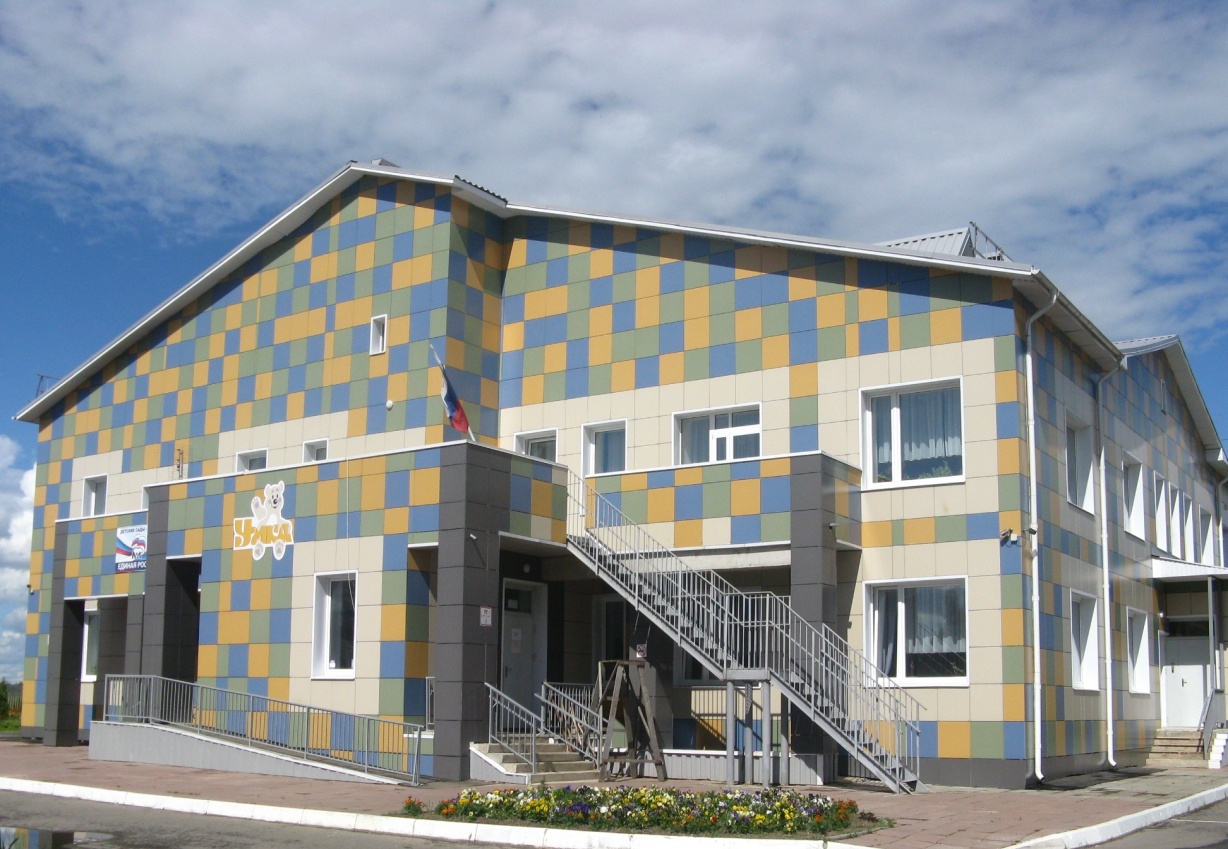